Муниципальное дошкольное образовательное учреждение «Детский сад № 108»
«Использование степ – платформ в работе учителя – логопеда ДОУ»

Подготовила учитель – логопед: 
Бондарева Алёна Александровна
Сохранение и укрепление здоровья детей – одна из главных стратегических задач здоровья страны.
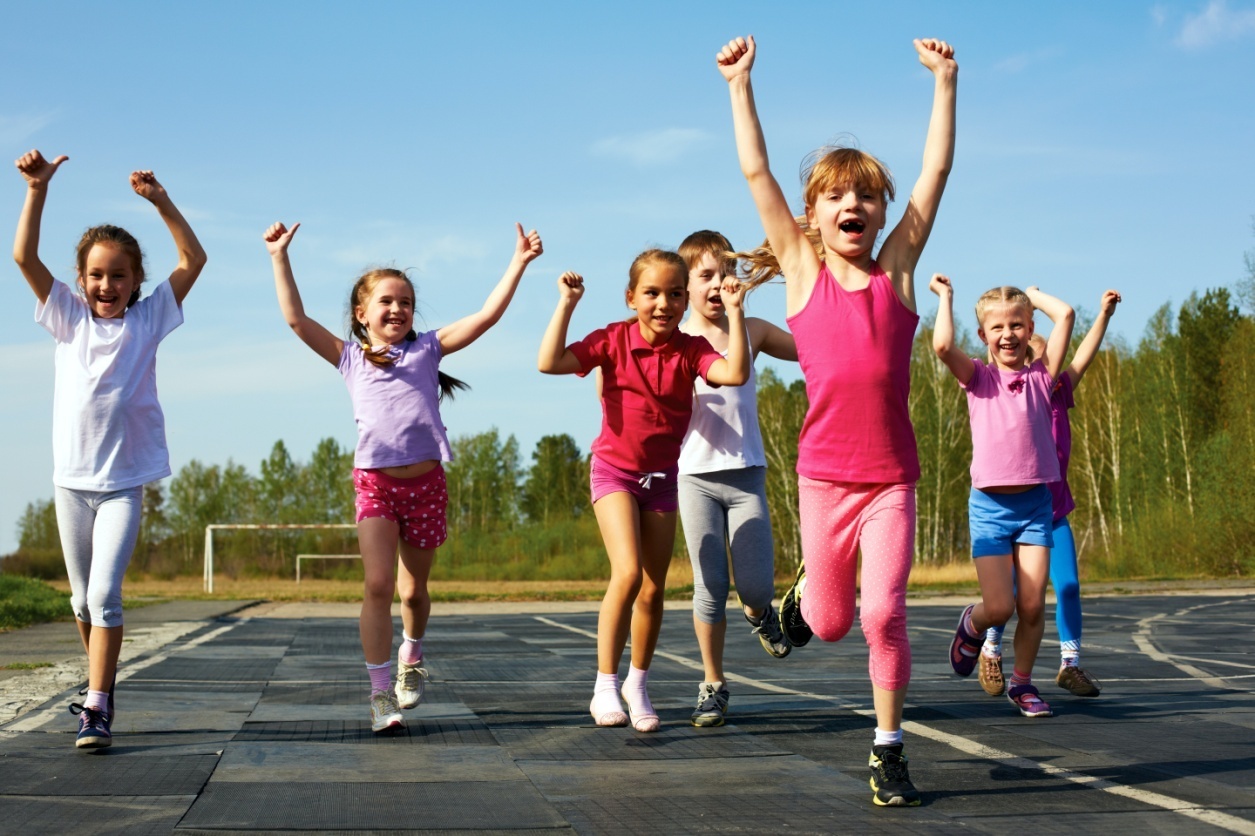 Дошкольный возраст является одним из наиболее благоприятных периодов для формирования физически здорового человека.
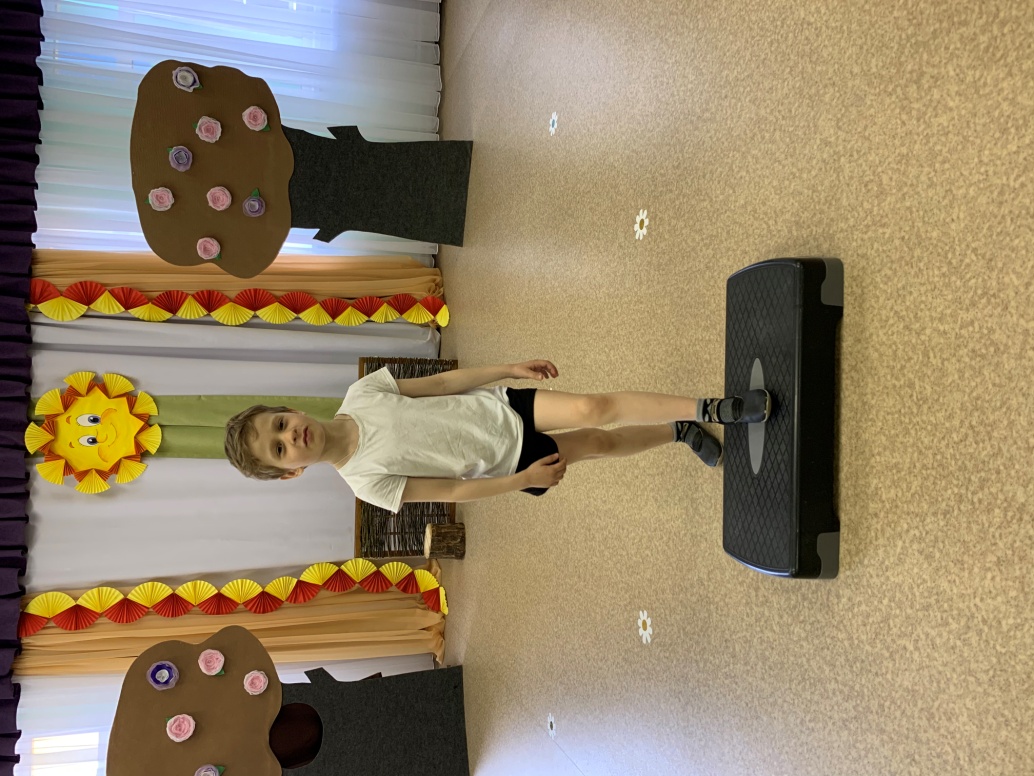 Здоровьесберегающие технологии в работе с детьми, имеющими тяжелые нарушения речи – это технологии, направленные на сохранение, поддержание и обогащение здоровья, коррекцию нарушений психического и физического развития воспитанников.
ОНР
Двигательные расстройства
Недостаточное физическое развитие
Соматическая ослабленность
Нарушение координации движений
Несформированность речевого дыхания
Степ-аэробика – это одна из современных, интересных, эффективных и популярных форм организации двигательной активности детей.
Использование степ – платформ – это новое направление оздоровительной работы.
Степ – аэробика – это ритмичные подъёмы и спуски со специальной платформы (степ – платформы) под танцевальную музыку.
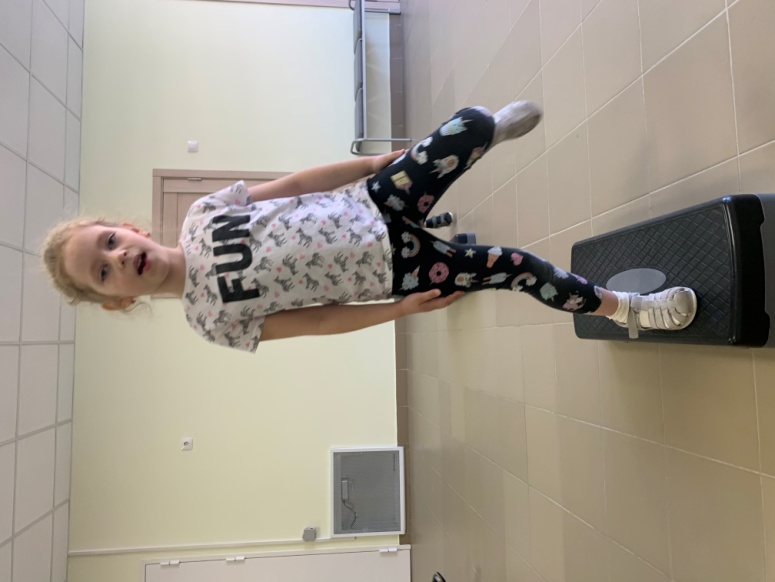 Степ-аэробика в оздоровительной и коррекционно-развивающей работе с детьми с ОНР
Цель -  сохранение и укрепление здоровья, повышение работоспособности дошкольников, как  в рамках образовательной и коррекционно-развивающей деятельности, так и в свободной деятельности детей.
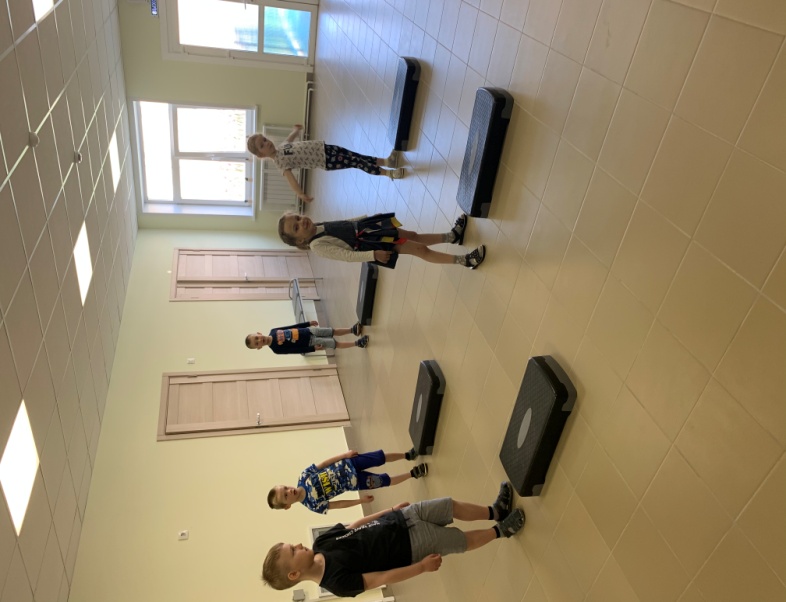 Задачи:
Обеспечить гармоническое физическое развитие ребёнка, укрепление психического и физического здоровья.
Формировать потребность в двигательной активности
Развивать физические качества. Как базовую основу для формирования двигательных навыков
Совершенствовать мышечно-двигательные навыки правильной осанки, через включение упражнений, воздействующие на мышцы брюшного пресса и т.д.
Расширять функциональные возможности сердечно-сосудистой и дыхательной систем.
Развивать ориентировку в пространстве, умение согласовывать свои действия с действиями других детей.
Развивать чувство ритма, положительные эмоции через художественное слово, музыкальное сопровождение.
Способствовать развитию речевого дыхания, артикуляционной моторики, речевых умений и навыков.
   Развивать координацию движений.
При выполнении  движений на степ – платформе дети повторяют слоги и слова необходимое количество раз, снимают двигательное напряжение, учатся координировать речь и движение.
В процессе выполнения упражнений на степах детям предлагаются задания на автоматизацию звуков 
Важным элементом коррекционно-образовательной деятельности является дыхательная гимнастика. 
Упражнения для степ - аэробики подбираются, преимущественно циклического характера (в основном, это ходьба)
Методы обучения на занятиях
Словесный метод – это словесное сопровождение движений под музыку.
Наглядный метод – это показ упражнений, прослушивание ритма и усвоение темпа движений.
Практический метод -  основан на активной двигательной деятельности самих детей.
Степ-аэробика используется
В виде полных коррекционно-оздоровительных занятий учителя-логопеда с детьми старшего дошкольного возраста (25-30 минут)
Как часть физкультурного занятия (продолжительность 10-15 мин).
В форме утренней гимнастики
Часть индивидуальных или подгрупповых занятий
Занятия проходят 1 раз в неделю или 1 раз  в две недели.
Комплекс упражнений на степ – платформах
Подготовительная часть, которая обеспечивает разогревание организма, подготовку его к главной физической нагрузке. 
Виды упражнений: 
 - наклоны головы вправо – влево
 - вверх – вниз 
 - ходьба по кругу вокруг степов 
 - ходьба на степе. 
 - ходьба на степе с движениями рук вперёд, вверх, в стороны, вниз. 
 - ходьба на степе, руки на поясе, наклон головы вправо-влево. 
 - ходьба на степе, руки опущены, вращательные движения плечами
 - шаг со степа вперёд(назад), руки на поясе.
Основная часть - степ - шаги в сочетании с проговариванием речевого материала.
Ходьба с произнесением слов
	Так-так, так-так,     шаг на месте на каждое слово
	Ходят ноженьки вот так.
	Шаг налево, приставной шаг влево
	Шаг направо, приставной шаг вправо
	Шаг вперед, приставной шаг вперед
	И шаг назад.       приставной шаг назад
Ходьба с произнесением слов 
И.п. – стоя позади степа. Дети, вместе с учителем-логопедом, произносят чистоговорку, делая шаг на каждое слово 
Топали да топали,   
Дотопали до тополя.
До тополя дотопали,
Да ноги-то оттопали.
Прыжки с произнесением слов
Прыжки
И.п. – стоя позади степа, руки на поясе. Дети, вместе с учителем-логопедом, повторяют считалочку, делая вдох перед каждой строчкой.
«Считалочка с башмачком»
Раз! Два! Три! Четыре!
По дорожке я скачу.
Раз! Два! Три! Четыре!
Башмачок скакать учу.
Раз! Два! Три! Четыре!
Обломился каблучок.
Раз! Два! Три! Четыре!
Заблудился башмачок.
                    
Прыжок на двух ногах влево – к степу;
прыжок на двух ногах вправо – к степу.
Заключительная часть  Используются  упражнения на дыхание и расслабление, выполняемые в медленном темпе и из различных исходных положений.
Фонетическая  ритмика гласных звуков от тихого к громкому: А, О, У, Ы, Э.(шаг на степ, шаг со степа) 
Протяжное  и длительное произнесение  любого гласного звука  (шагнули на степ – тянем звук) и т.д.
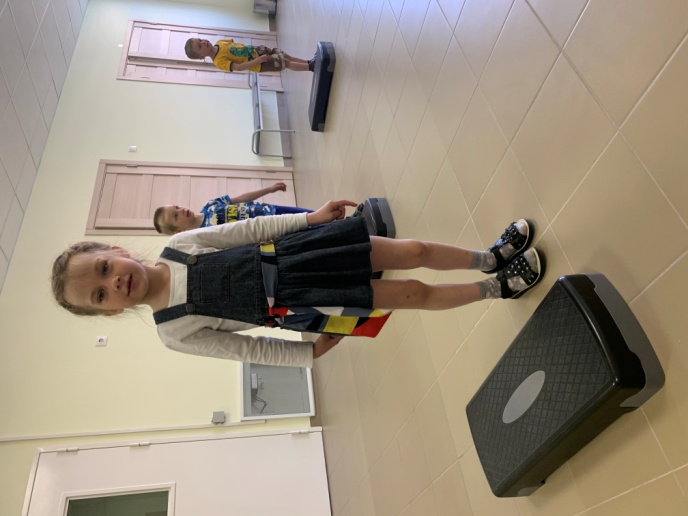 Релаксационные упражнения
Звучит легкая, спокойная музыка.
	И.п. – сидя на степе, ноги выпрямлены, руки в упоре сзади на полу. Дети проговаривают слова и выполняют движения.
	Мы прекрасно загораем!                     ноги сгибают в коленях
	Выше ножки поднимаем,                    подтягивают их к груди
	Держим, держим,…напрягаем…        держат
	Постепенно опускаем,                        выпрямляют ноги, опускают на пол
	Свои ножки расслабляем                    голову запрокидывают назад
Использование степ – платформ на индивидуальных  занятиях по  автоматизации звука в слогах, словах, словосочетаниях, предложениях, чистоговорках, стихах (ребенок шагает на каждый слог, на каждое слово или произносит небольшое стихотворение или чистоговорку по слогам, делая шаг на каждый слог)
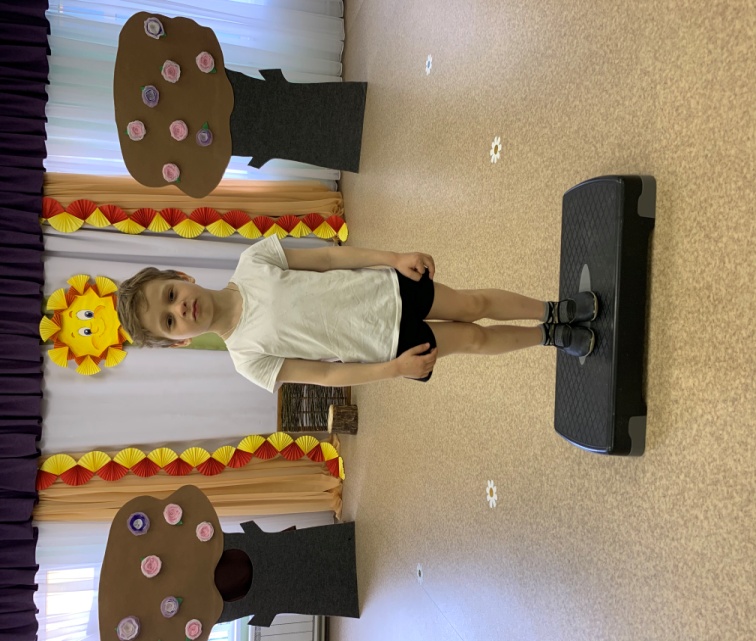 Выводы
Достоинства использования: 
повышение интереса детей к занятиям;
развитие мелкой и общей  моторики;
 положительный эмоциональный настрой к речи,  что особенно важно для детей с речевым негативизмом;
 развитие речевого дыхания; 
нормализация мышечного тонуса;
 развитие у детей чувство темпа и ритма.
Выводы
Сложности использования
 проблемы, связанные  с  ориентация детей в пространстве во время выполнения упражнений (смешение правого и левого направлений в пространстве, нарушение темпа движений и координации);
на групповых занятиях достаточно сложно научить детей работать в одном темпе и ритме.
Спасибо за внимание!
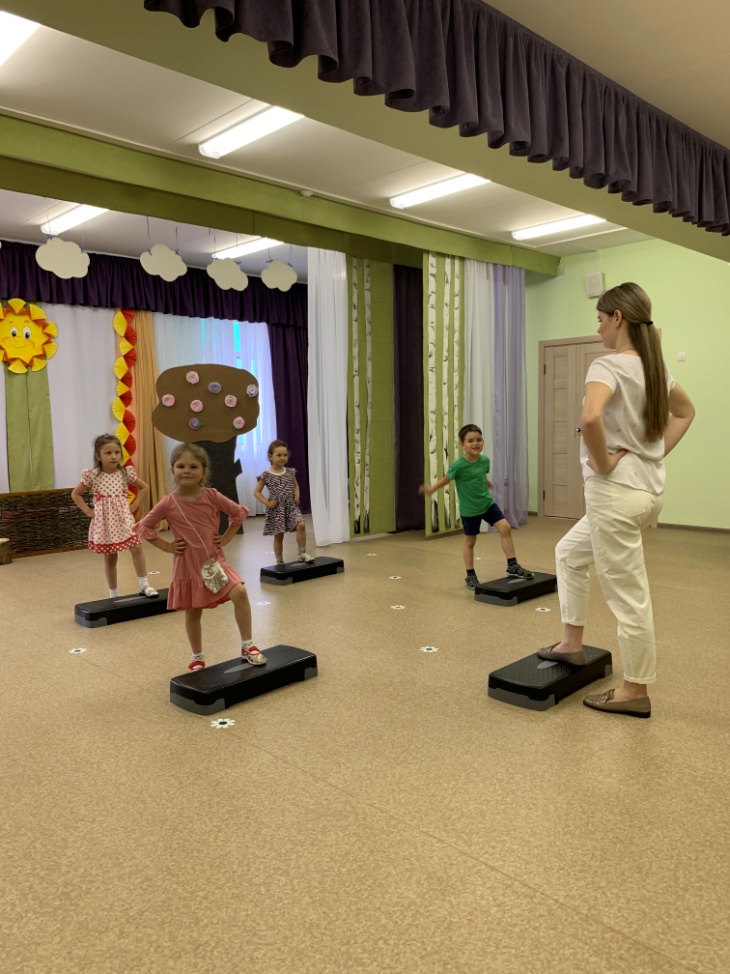